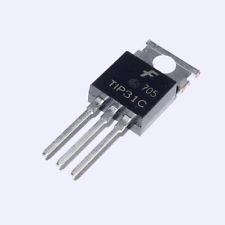 NPN Transistor : TIP31C
Package : TO-220

25 EA
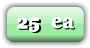 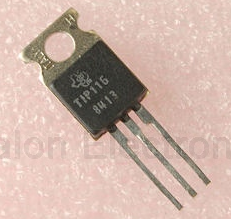 PNP Transistor : TIP116 
Package : TO-220
50 EA
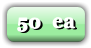 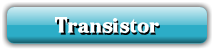 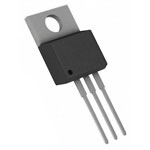 Mosfet N-Channel : IRFZ44N 55V 49A  
Package : TO-220AB
25 EA
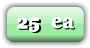 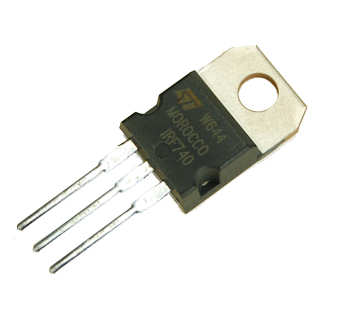 Mosfet N-Channel : IRF740 400V 10A  
Package : TO-220
50 EA
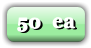 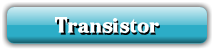 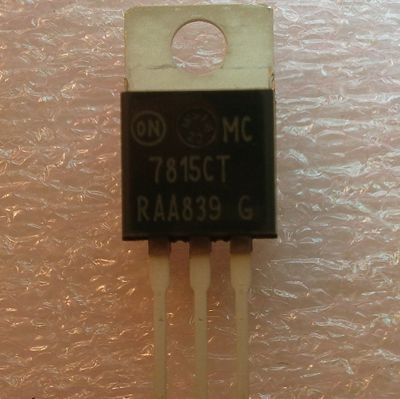 Voltage Regulators : 7815CT
15V 1A
Package : TO-220

25 EA
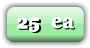 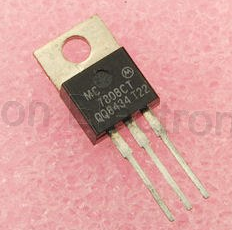 Voltage Regulators : 7808CT 8V 1A 
Package : TO-220

50 EA
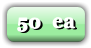 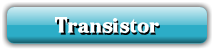 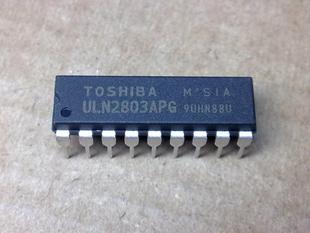 Darlington Sink Driver: ULN2803APG
500mA 50V
Package : DIP-18
25 EA
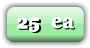 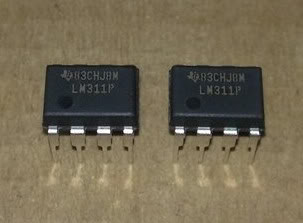 High Speed Voltage Comparator : LM311P
Package : DIP-8
25 EA
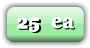 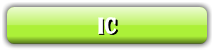 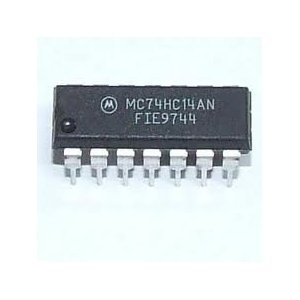 INVERTER HEX SCHMITT TRIGGER : ULN2803APG
Package : DIP-14
25 EA
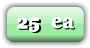 IC NFB14G
Package : TO-220
25 EA
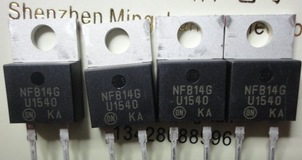 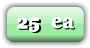 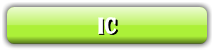 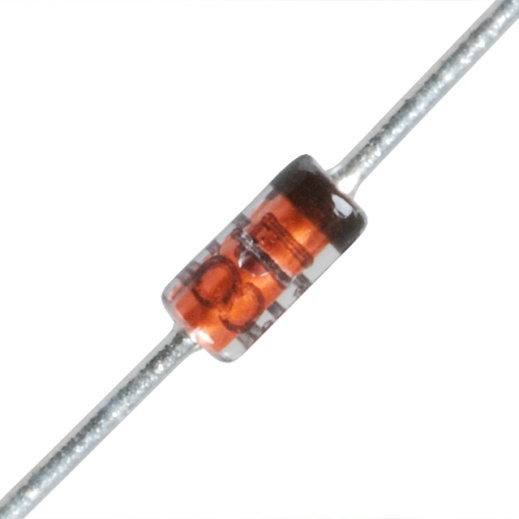 Diode 1N4148  - Axial Switching Diode 100V 200mA  High switching speed: max. 4 ns 

25 EA
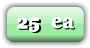 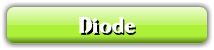 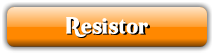 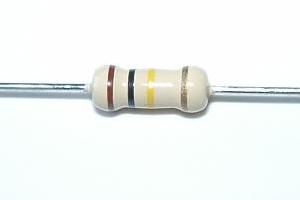 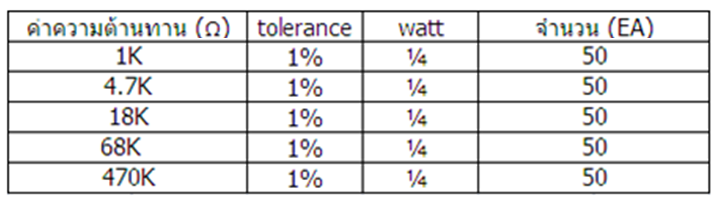 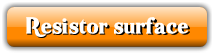 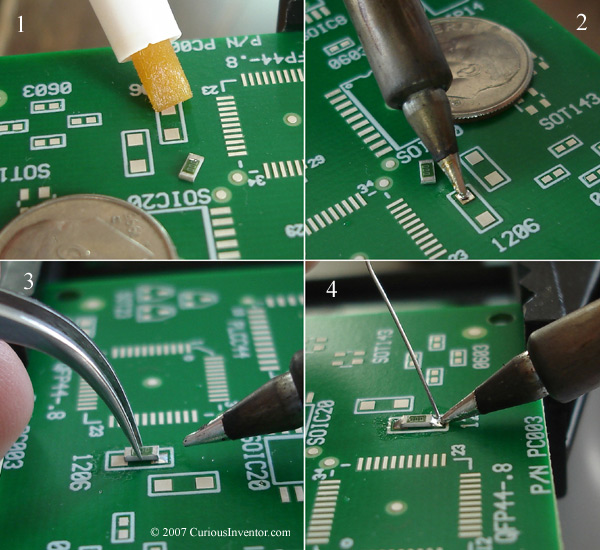 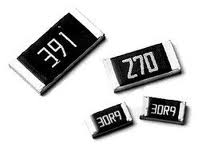 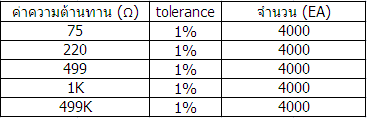 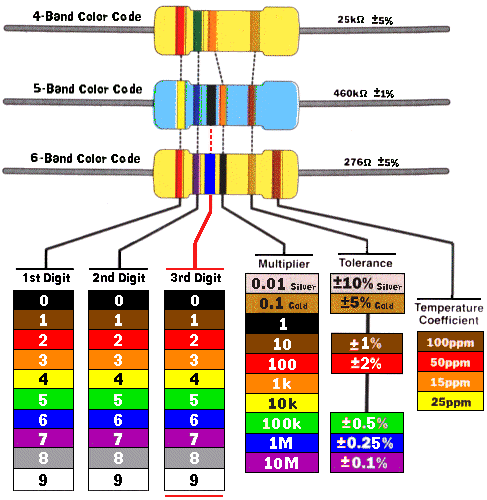 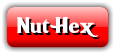 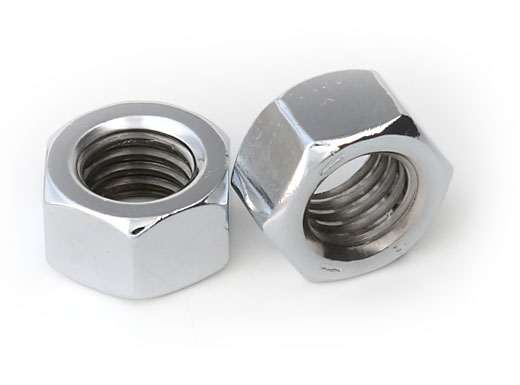 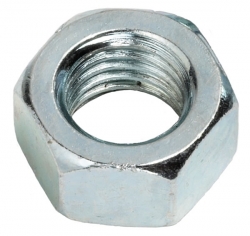 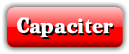 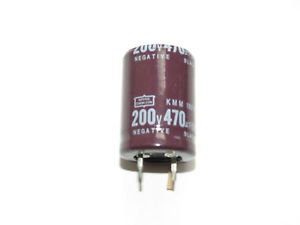 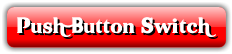 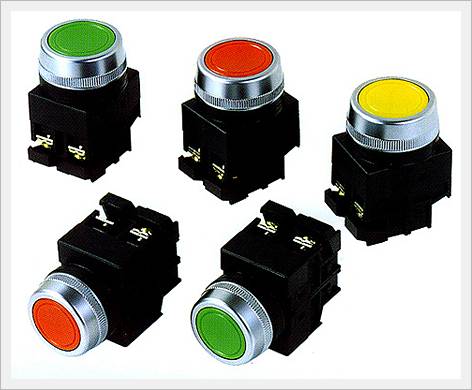 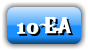 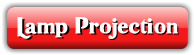 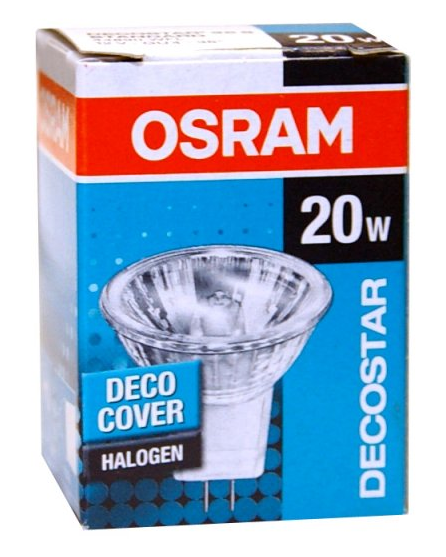 Halogen“OSRAM” decostar 35s 44890 WFL20w 12v
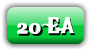 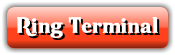 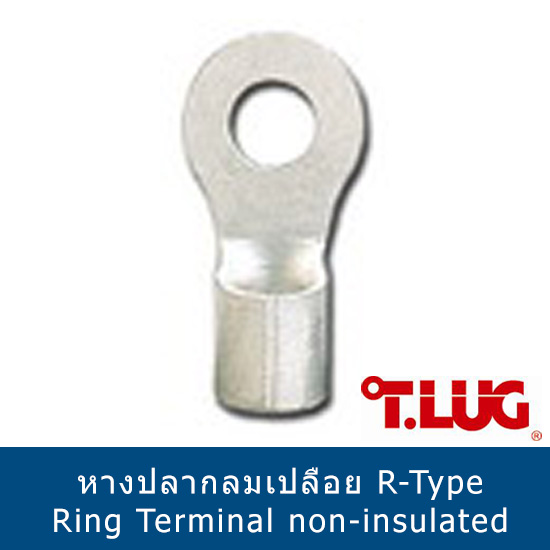 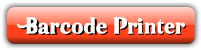 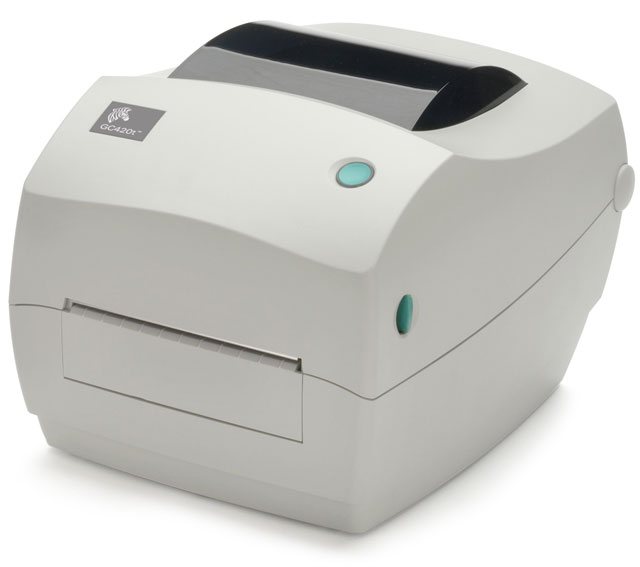 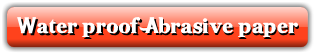 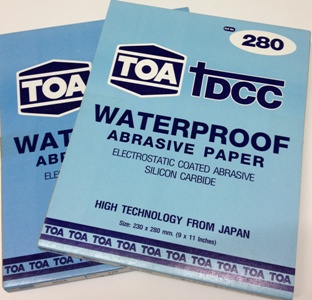 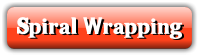 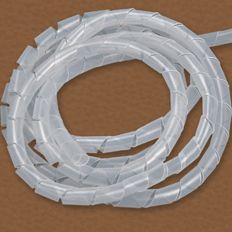 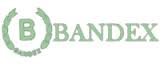 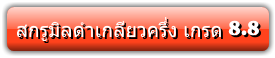 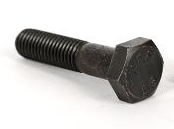 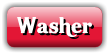 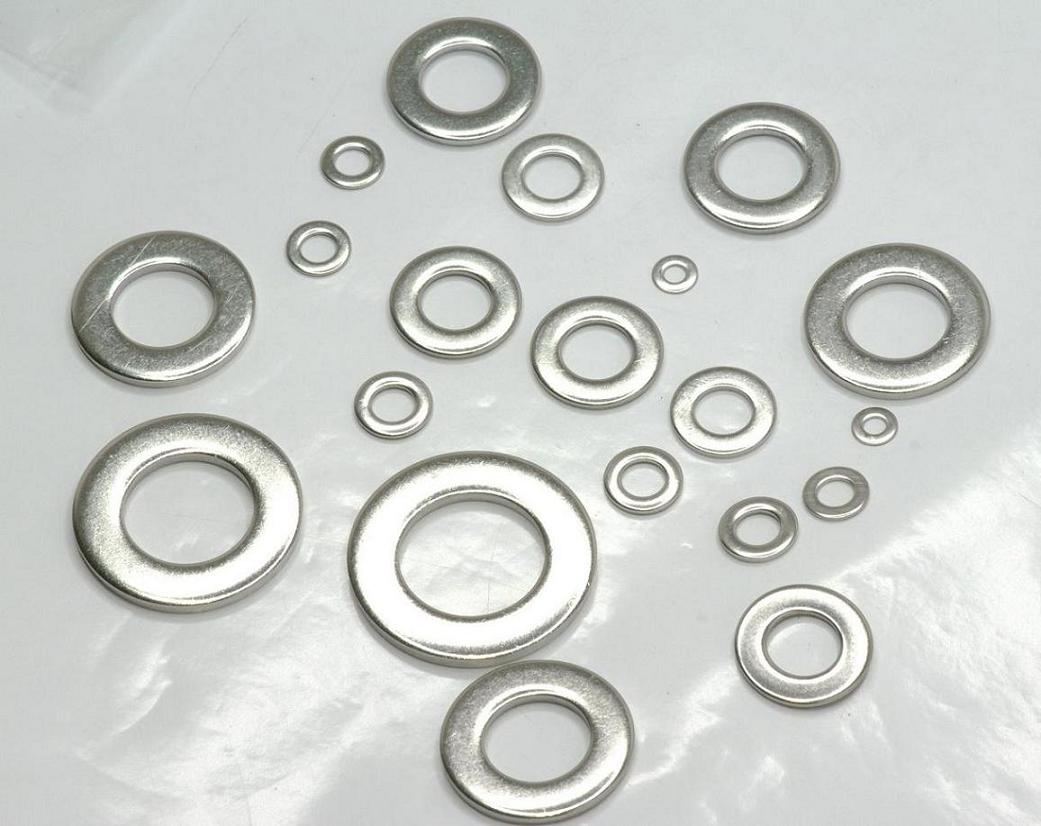 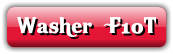 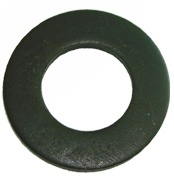 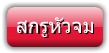 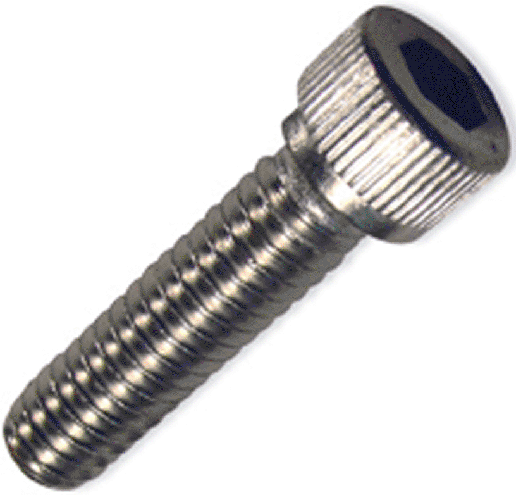 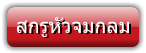 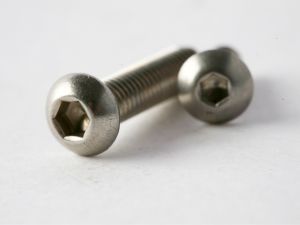 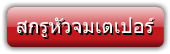 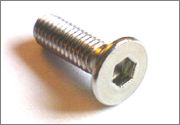 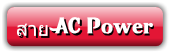 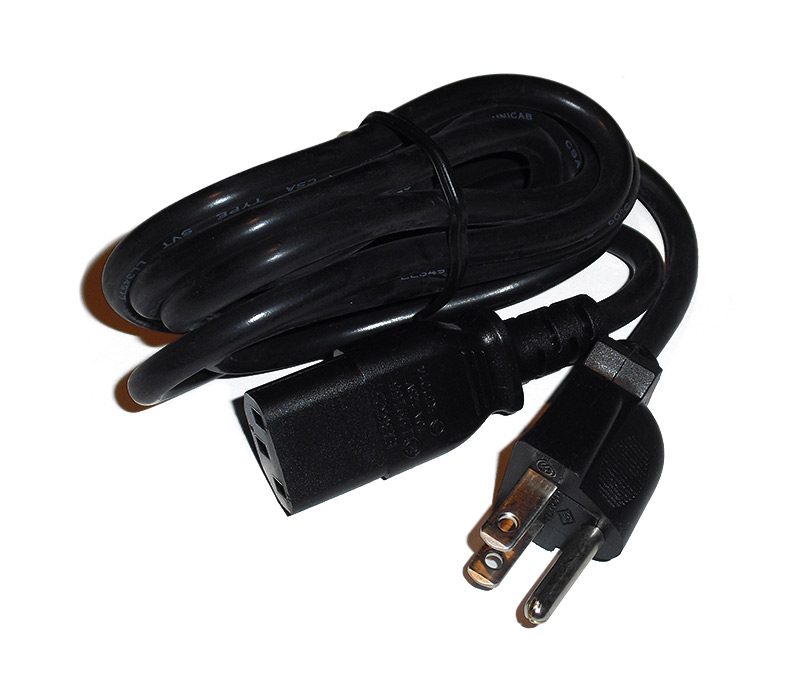 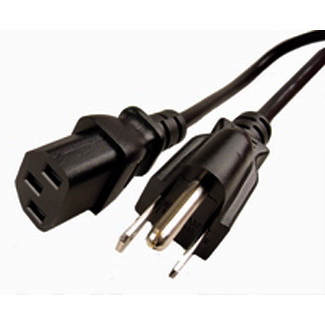 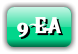 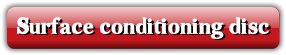 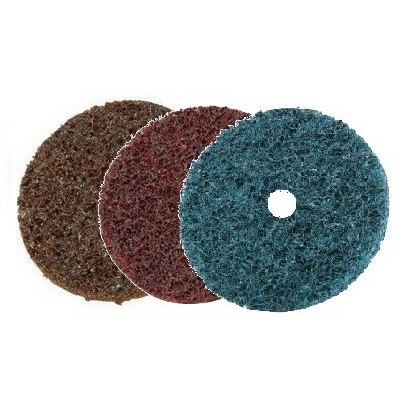 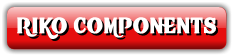 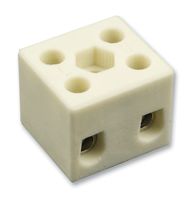